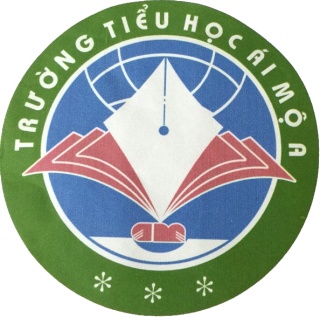 PHÒNG GD&ĐT  QUẬN LONG BIÊN
TRƯỜNG TIỂU HỌC ÁI MỘ A
MÔN: KĨ THUẬT – Lớp 5
Tiết 24 – Tuần 24
                TÊN BÀI: LẮP XE BEN

       GV thực hiện: Nguyễn Ngọc Ánh
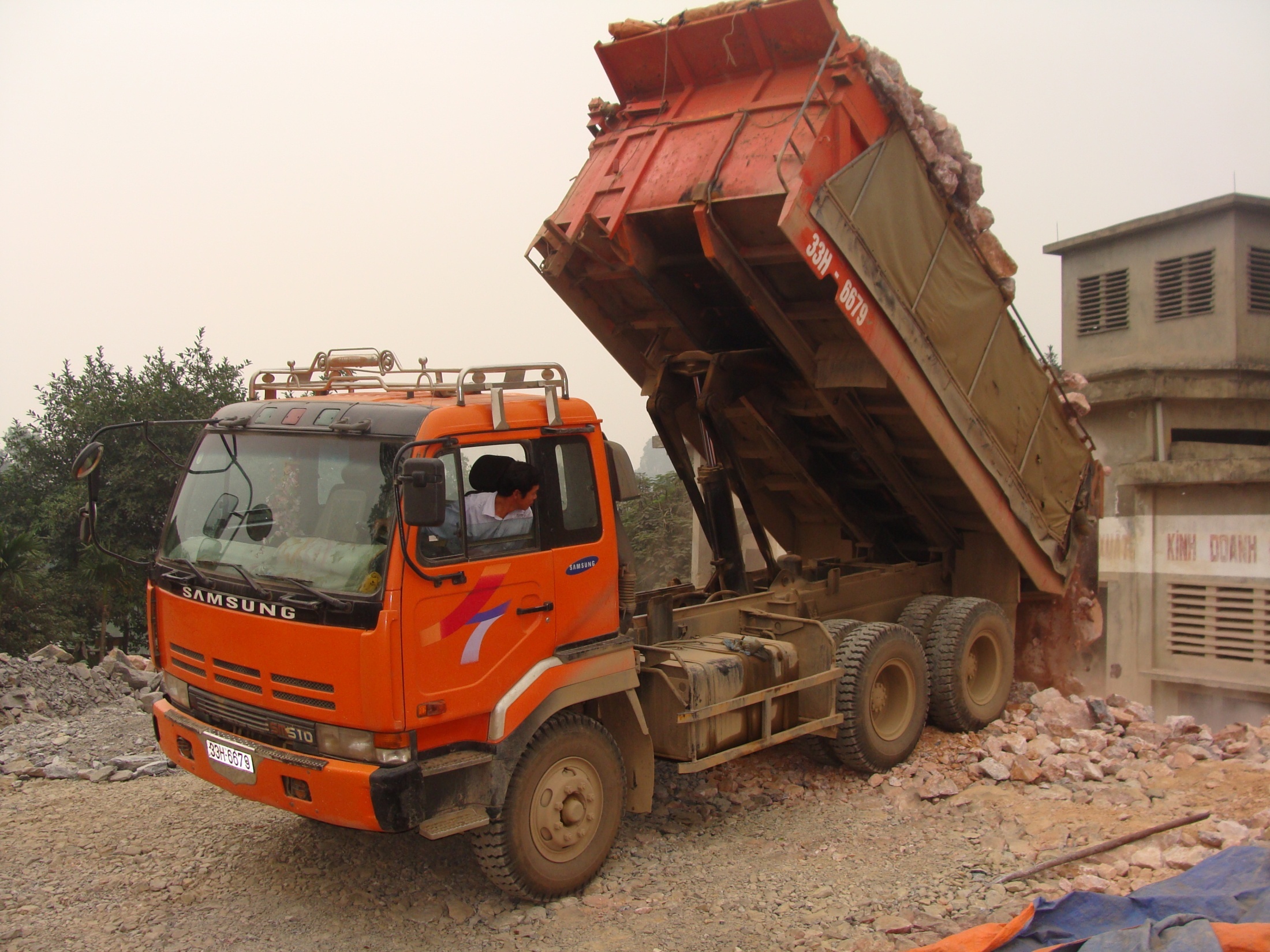 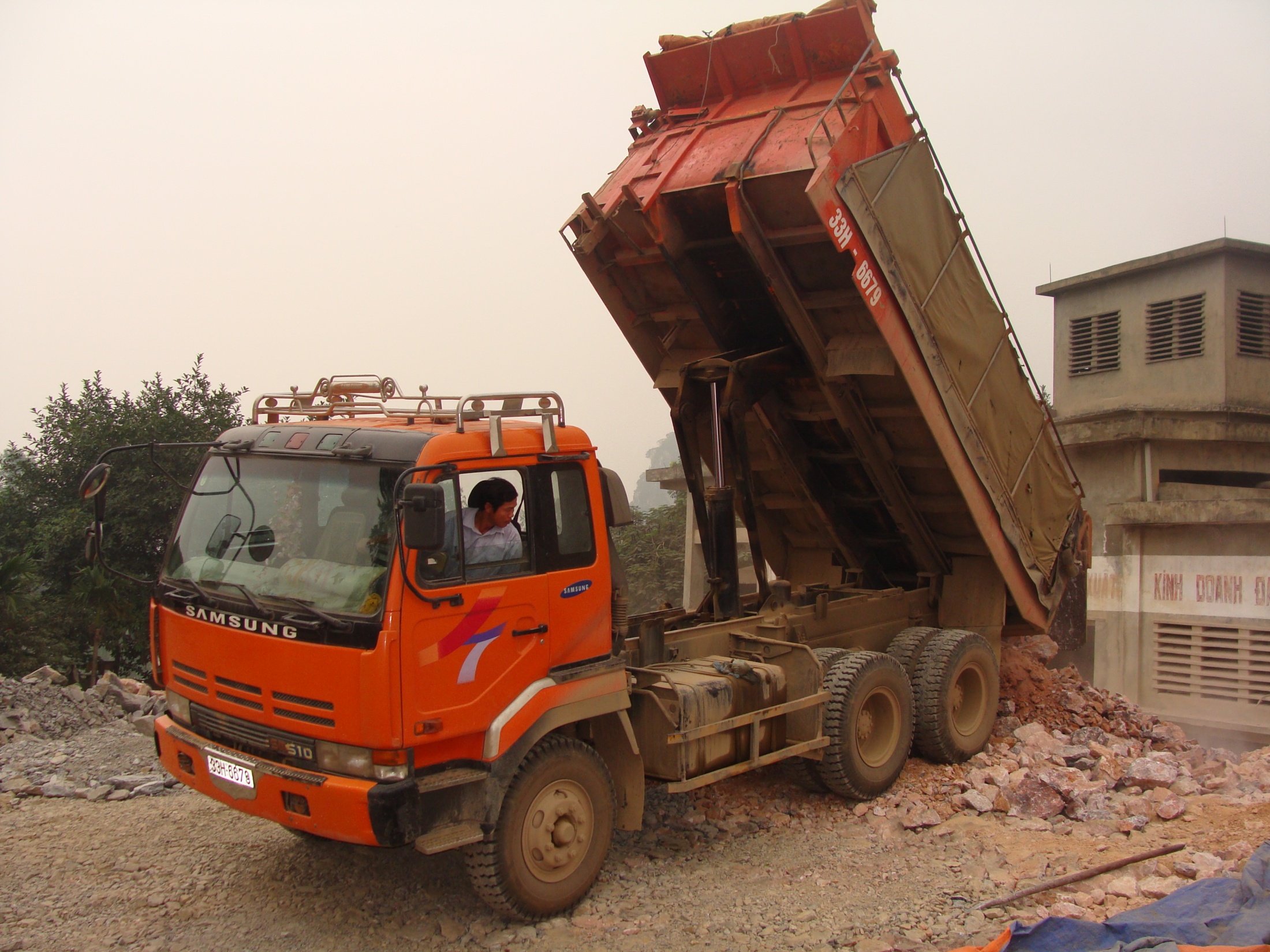 kÜ thuËt líp 5
Bµi 17
l¾p xe ben
(TiÕt 1)
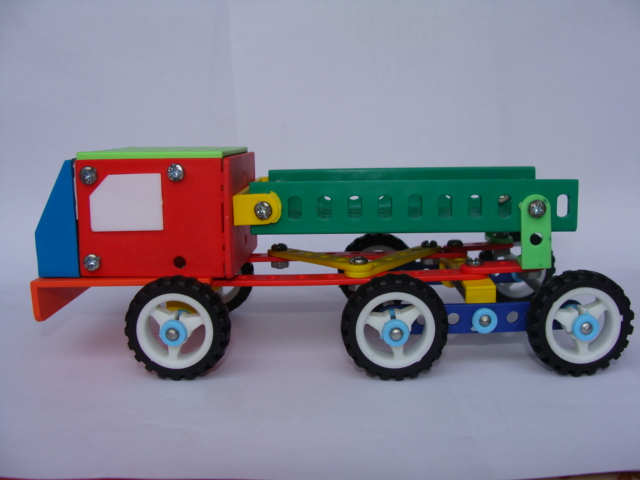 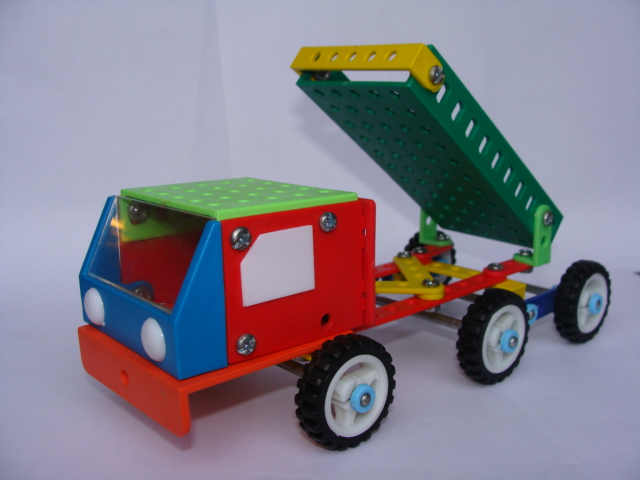 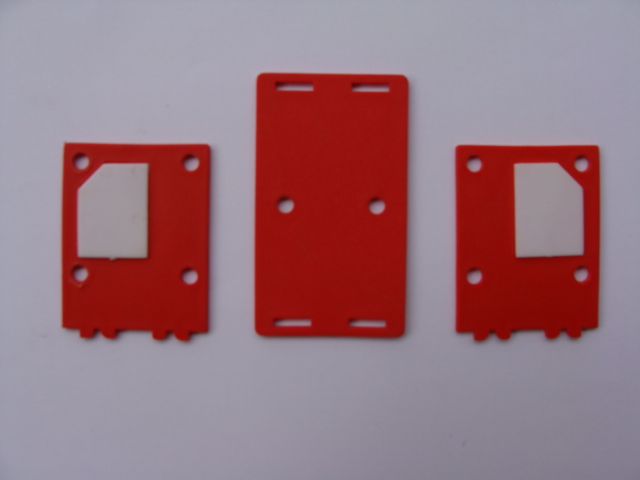 1
Chi tiÕt vµ dông cô
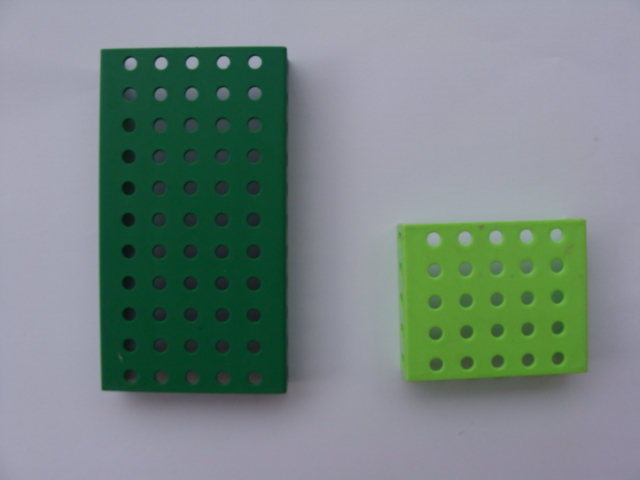 ba tÊm ®Ó l¾p ch÷ u
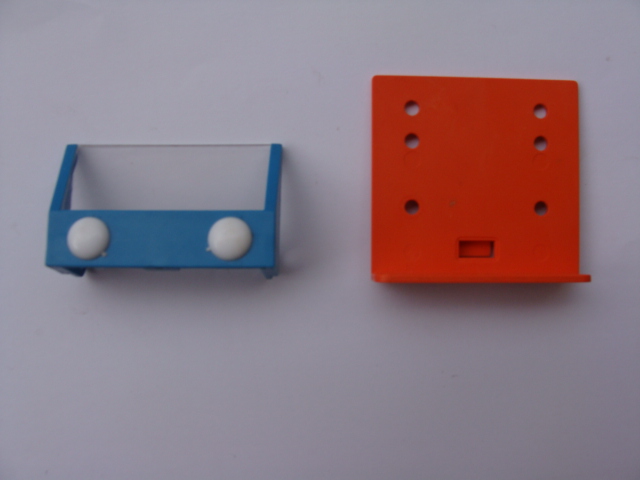 TÊm nhá
TÊm ch÷ l
TÊm mÆt ca bin
tÊm lín
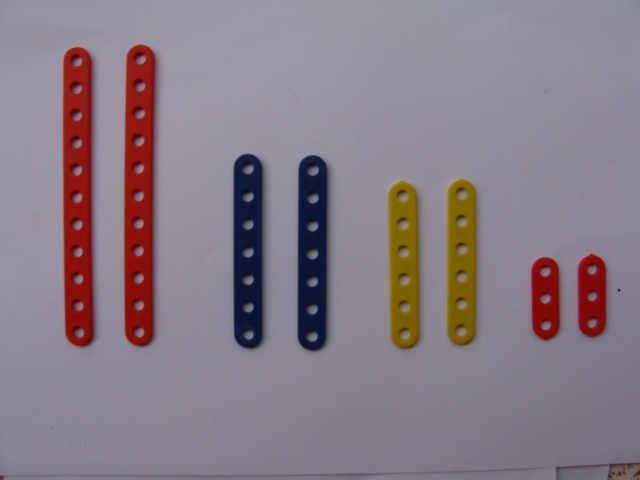 Thanh th¼ng 11 lç
Thanh 
Th¼ng 6 lç
Thanh th¼ng 7 lç
thanh  

Th¼ng 3 lç
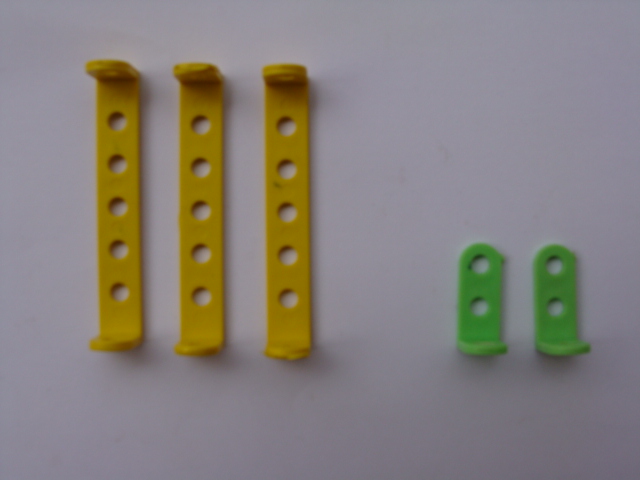 Thanh ch÷ u dµi
Thanh ch÷ l dµi
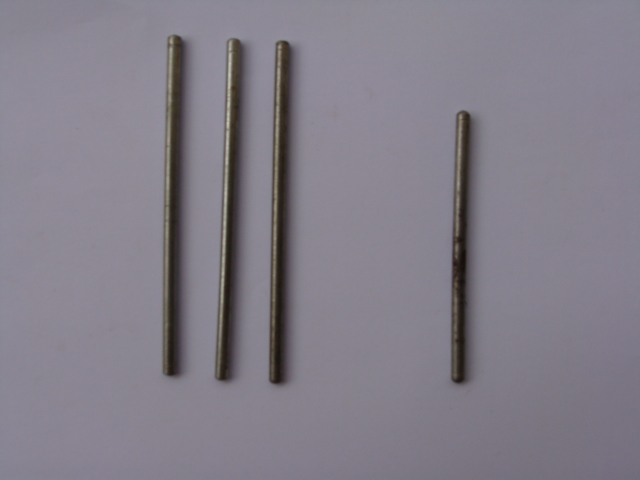 Trôc dµi
Trôc ng¾n
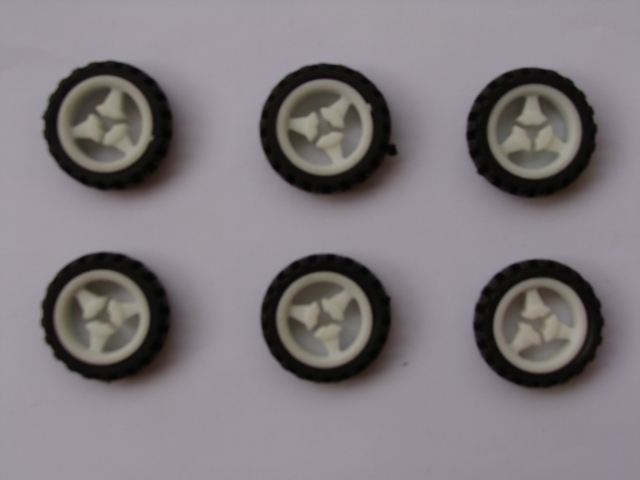 B¸nh xe
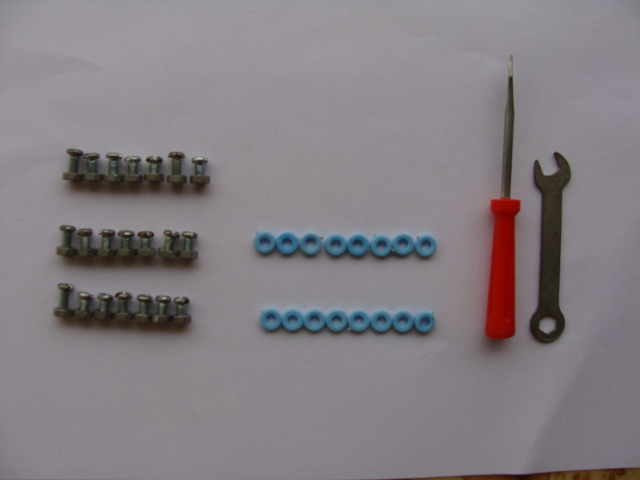 èc vµ vÝt
Vßng h·m
Cê lª, tua vÝt
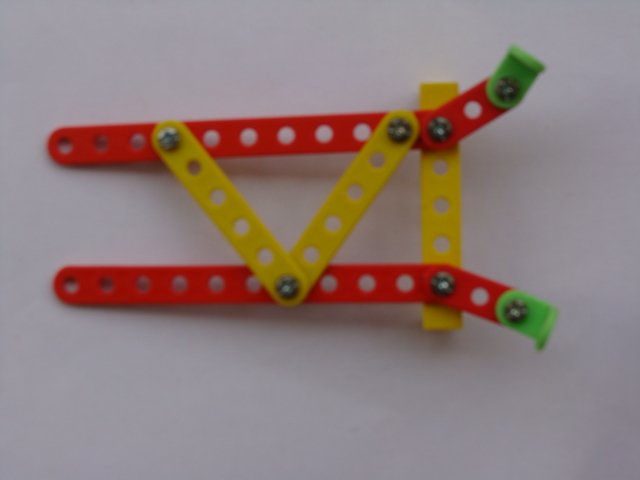 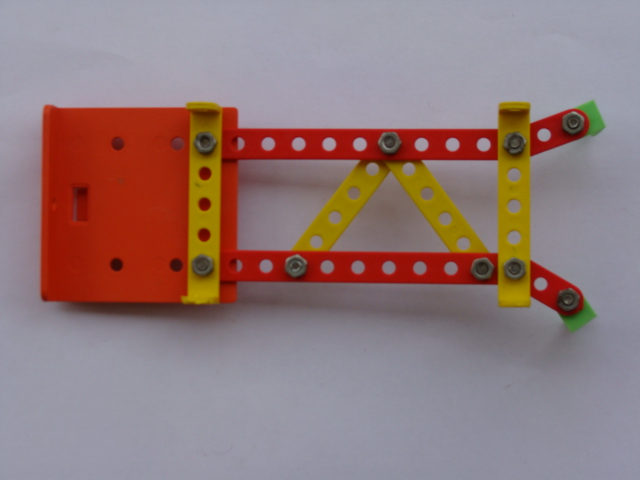 b
a
Khung sµn xe vµ c¸c gi¸ ®ì
Sµn ca bin vµ c¸c thanh ®ì
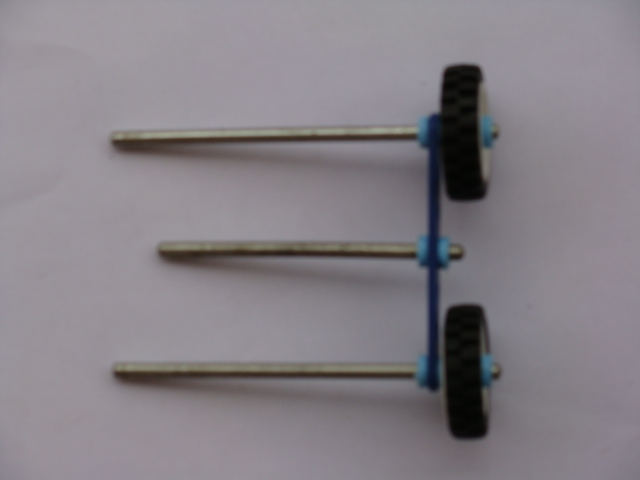 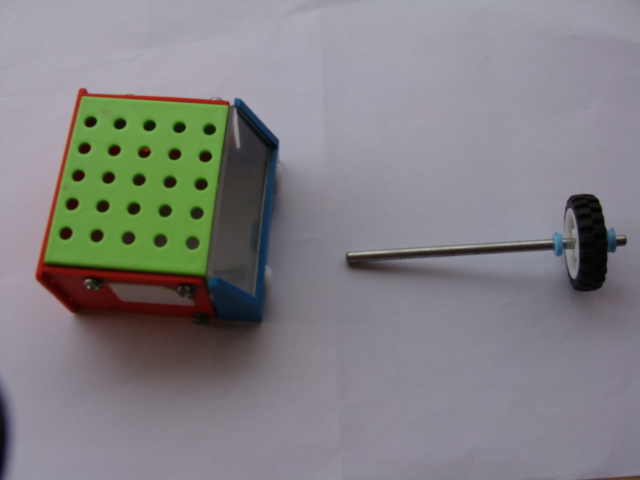 c
d
trôc
Ca bin
b¸nh xe tr­íc
e
Gi¸ ®ì trôc b¸nh xe sau
Thao t¸c kÜ thuËt
L¾p r¸p tõng bé phËn xe ben
L¾p khung sµn xe vµ c¸c gi¸ ®ì
a
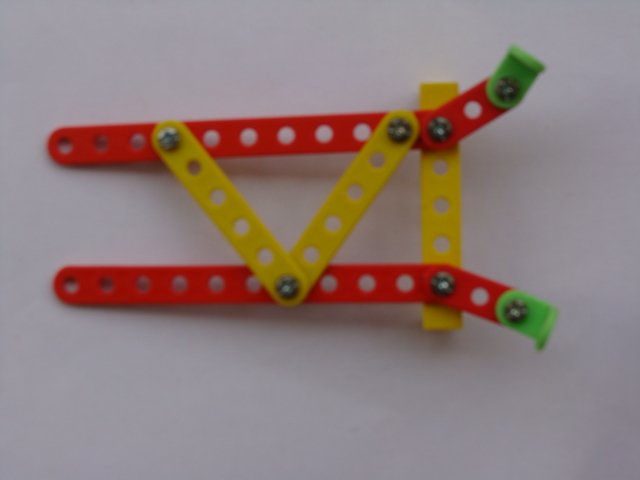 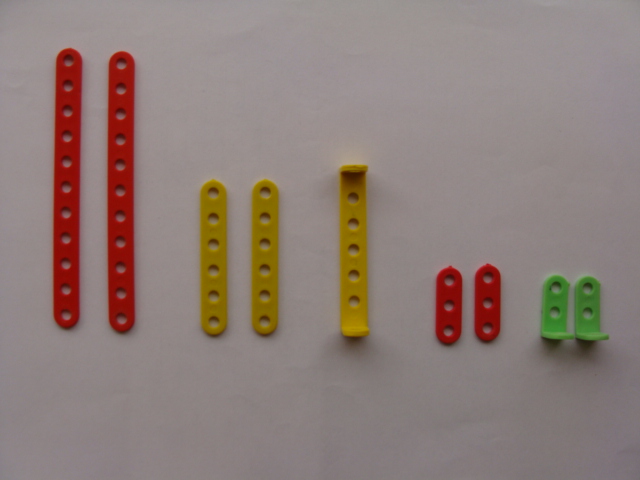 Khung sµn xe vµ c¸c gi¸ ®ì
C¸c chi tiÕt ®Ó l¾p
L¾p sµn ca bin vµ c¸c thanh ®ì
b
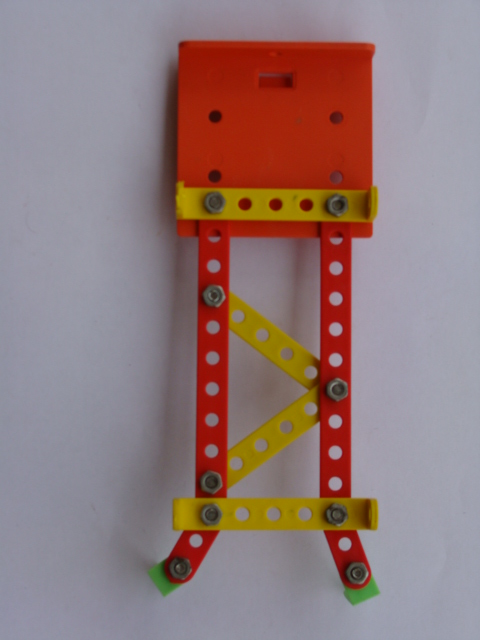 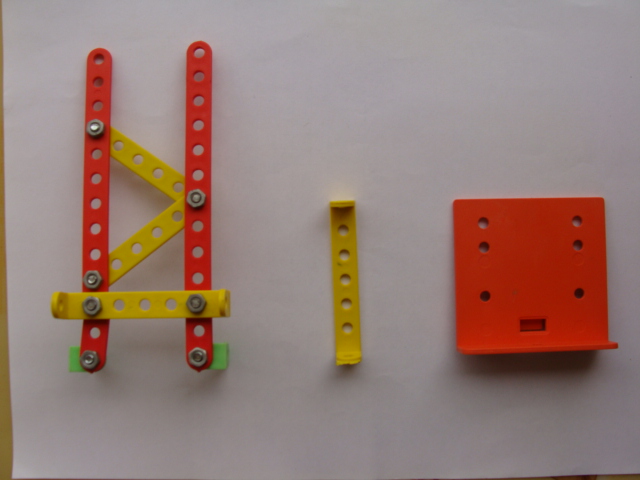 Sµn ca bin vµ c¸c thanh ®ì
C¸c chi tiÕt ®Ó l¾p
L¾p hÖ thèng gi¸ ®ì trôc b¸nh xe sau
c
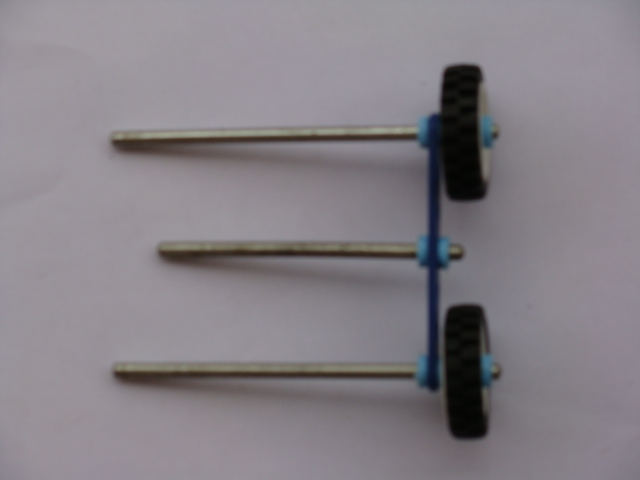 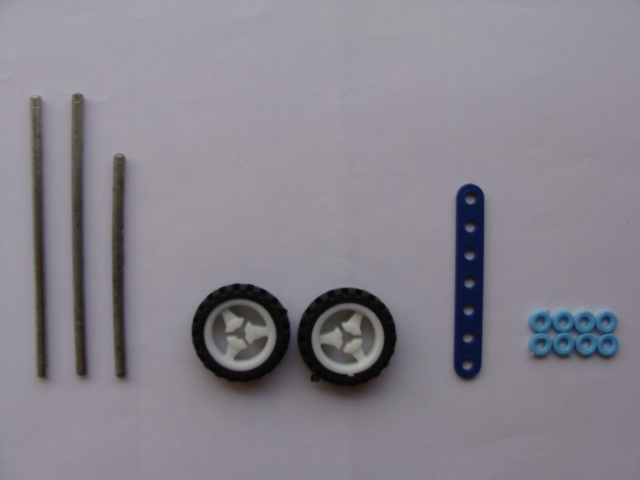 Gi¸ ®ì trôc b¸nh xe sau
C¸c chi tiÕt ®Ó l¾p
L¾p trôc b¸nh xe tr­íc
d
L¾p trôc b¸nh xe tr­íc
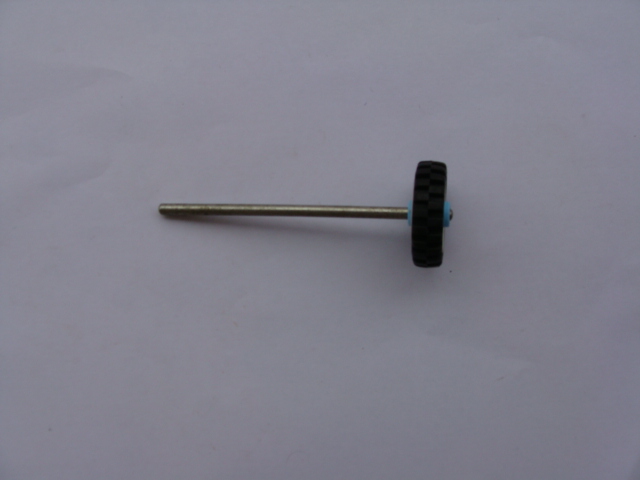 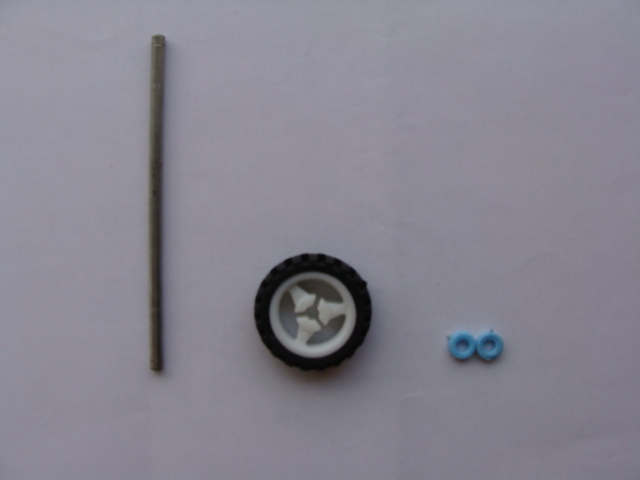 C¸c chi tiÕt ®Ó l¾p
Trôc b¸nh xe tr­íc
L¾p ca bin
e
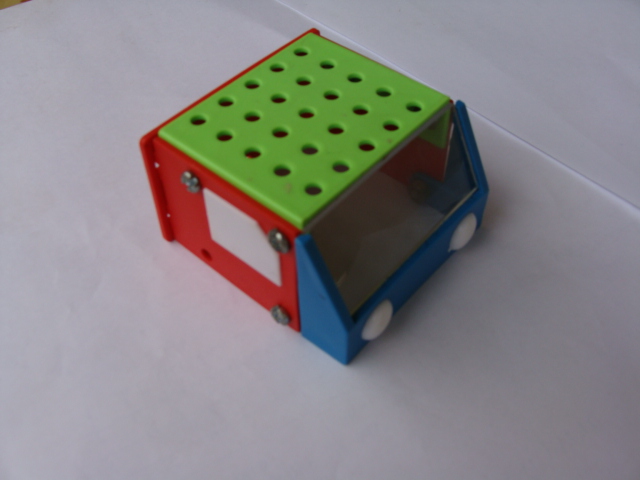 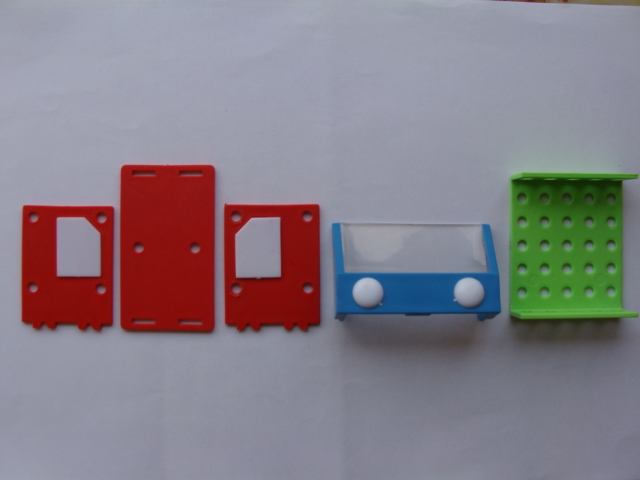 C¸c chi tiÕt ®Ó l¾p
Ca bin xe
L¾p r¸p c¸c bé phËn thµnh xe ben
L¾p thïng xe vµo gi¸ ®ì ben
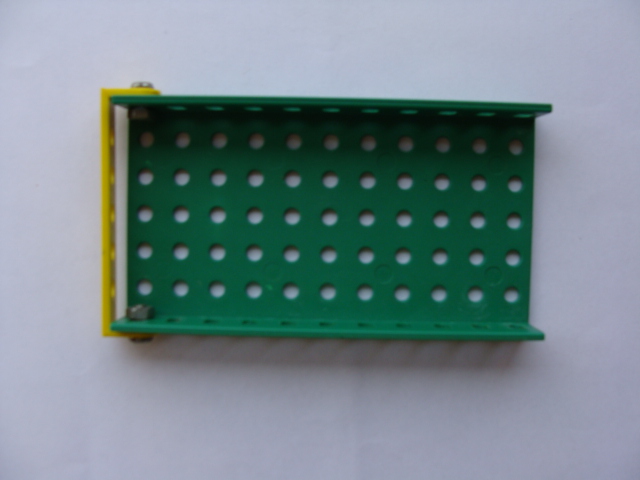 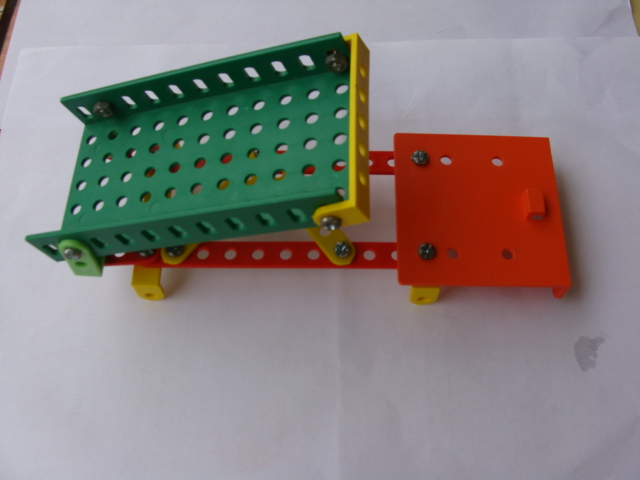 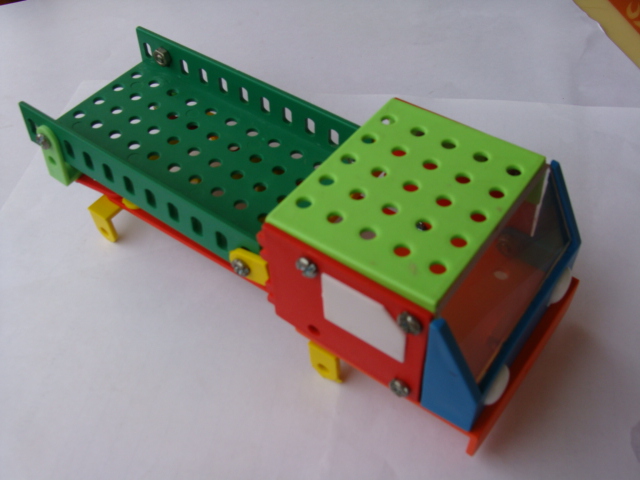 L¾p ca bin vµo sµn ca bin
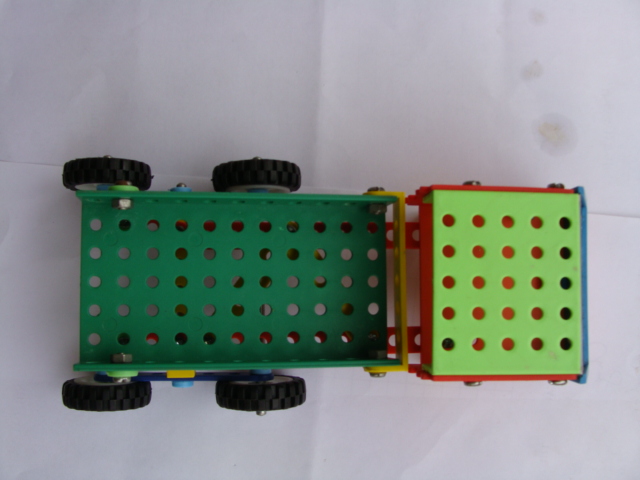 L¾p hÖ thèng trôc b¸nh xe sau vµo c¸c gi¸ ®ì sau ®ã l¾p c¸c vßng h·m
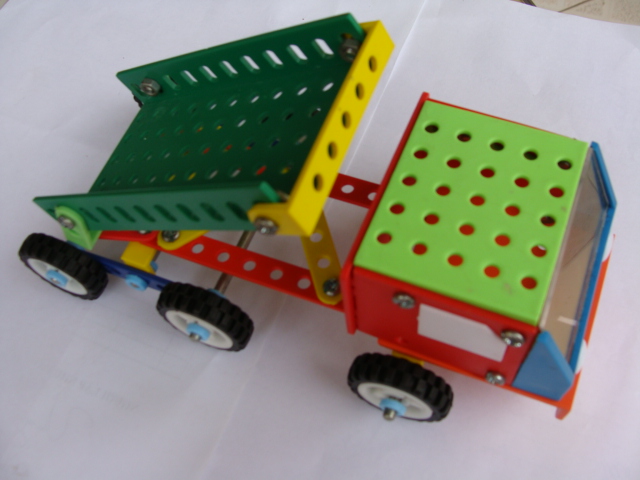 L¾p hÖ thèng trôc b¸nh xe tr­íc vµo c¸c gi¸ ®ì sau ®ã l¾p c¸c vßng h·m
L¾p xe ben theo c¸c b­íc
L¾p c¸c bé phËn: Khung sµn xe vµ c¸c gi¸ ®ì ; Sµn ca bin vµ c¸c thanh ®ì ; Trôc b¸nh xe tr­íc, b¸nh xe sau vµ ca bin
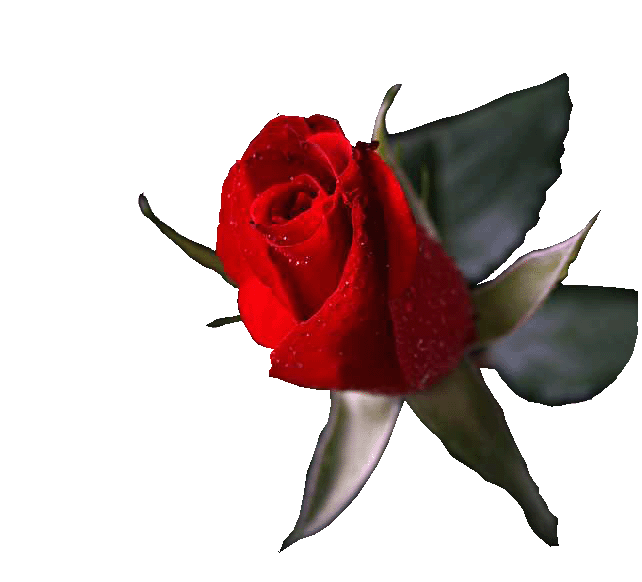 L¾p r¸p c¸c bé phËn víi nhau